LES REPRESENTANTS DU PERSONNELLA REPRESENTATION SALARIALELA NEGOCIATION COLLECTIVE
Terminales BAC PRO
Les délégués du personnel
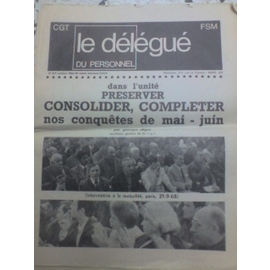 Les délégués du personnel : missions
Dans les entreprises de plus de 10 salariés

Une mission de représentation

Représentent les salariés auprès de l’employeur pour toute réclamation individuelle ou collective.
Une mission de négociation, de consultation

Ils peuvent être consultés, en l’absence de comité d’entreprise, pour toute question relative aux licenciements, à la durée du travail, à la fixation des congés payés, à la formation professionnelle.
Ils sont des interlocuteurs de l’inspecteur du travail.
Pour exercer leur mission, la loi leur reconnait des moyens
Des réunions avec l’employeur au moins une fois par mois
Un local et un panneau d’affichage
L’accès à certains documents (registre du personnel, registre de sécurité …)
Un crédit d’heure de délégation  (15h si +50 salariés et 10h dans les autres cas.
Une libre circulation dans l’entreprise et à l’extérieur pendant les heures de délégation
Pour être délégué du personnel, il faut
Avoir au moins 1 an d’ancienneté  dans l’entreprise
Etre âgé de 18 ans au moins
La durée du mandat de délégué du personnel est de 4 ans.
Le délégué du personnel est réélligible
Sa mission peut prendre fin en cas de rupture de contrat ou de démission.
Le nombre de délégués du personnel est fonction de l’effectif de l’entreprise. Exemple :
de 11 à 25 salariés = 1 titulaire et 1 suppléant ; 
de 26 à 74 salariés = 2 titulaires et 2 suppléants ; 
de 75 à 99 salariés = 3 titulaires et 3 suppléants ; 
de 100 à 124 salariés = 4 titulaires et 4 suppléants ; 
de 125 à 174 salariés = 5 titulaires et 5 suppléants ; 
de 175 à 249 salariés = 6 titulaires et 6 suppléants ; 
de 250 à 499 salariés = 7 titulaires et 7 suppléants ; 
de 500 à 749 salariés = 8 titulaires et 8 suppléants ; 
de 750 à 999 salariés = 9 titulaires et 9 suppléants.
À partir de 1 000 salariés, 1 titulaire et 1 suppléant par tranche supplémentaire de 250 salariés.
Les élections relèvent de l’initiative de l’employeur
Une phase d’information (prévisions des élections)
Une phase de négociations (nbre  de délégués par collège)
Le vote : un scrutin à deux tours
Le délégué syndical
Chaque syndicat représentatif dans une entreprise ou un établissement de 50 salariés ou plus peut désigner un délégué syndical (DS). 
Nommé pour une durée indéterminée, le délégué syndical exerce un rôle de représentation.
 Il bénéficie d’une protection particulière en matière de licenciement.(ne peut être licencié sans autorisation de l’inspecteur du travail)
Pour être délégué syndical, il faut être âgé de 18 ans au moins et avoir travaillé dans l’entreprise depuis 1 an au moins.
Il peut cumuler son mandat avec celui de délégué du personnel, de membre du comité d’entreprise …etc.
Il dispose d’un crédit d’heures de délégation pour mener à bien ses  fonctions.
Il dispose de moyens de communications  et de droits (panneau d’affichage, droit d’organiser des réunions, droit de distribuer des publications ….)
Le comité d’entreprise
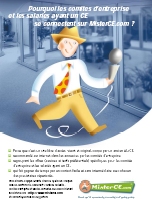 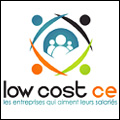 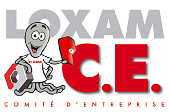 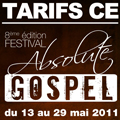 Dans les entreprises de 50 salariés et plus, l’employeur est tenu d’organiser la mise en place d’un comité d’entreprise (CE) composé de représentants élus du personnel et éventuellement de représentants syndicaux désignés par les organisations syndicales. 

Ce comité assume d’une part, des attributions économiques et d’autre part, sociales et culturelles et dispose pour ce faire, des moyens matériels et financiers nécessaires. L’employeur (ou son représentant) assure les fonctions de président du CE.
Quels sont les moyens de fonctionnement du CE ?
Deux budgets attribués par l’entreprise
Une contribution aux activités sociales et culturelles
Une subvention de fonctionnement
+
=
0.2% de la masses salariale brute
Et :
Un local
Du personnel qu’il peut recruter
Un crédit d’heures de délégation
La liberté de déplacement dans l’entreprise
Protection en cas de licenciement
Mais aussi, pour mener à bien des missions économiques, il dispose
De la possibilité de recourir à un expert comptable, payé par l’entreprise, 
De la possibilité de bénéficier d’une formation économique, payée par le comité d’entreprise, sans perte de salaire.
En cas de situation économique délicate, il peut exercer un droit d’alerte qui lui permette d’obtenir des explications, des expertises …
LA NEGOCIATION COLLECTIVE DANS L’ENTREPRISE
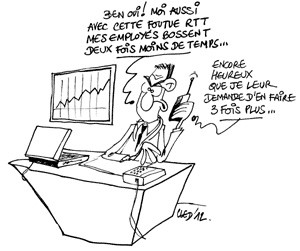 La négociation d’une convention ou d’un accord d’entreprise permet d’adapter les règles du code du travail aux spécificités et besoins de l’entreprise. 
La négociation peut être obligatoire (avec des thèmes et un rythme imposés) ou libre. 
Dans tous les cas, les accords d’entreprise sont soumis à certaines conditions de validité, et au respect de formalités spécifiques.
Quel salarié peut négocier ?
En principe, les délégués syndicaux prennent part aux négociations menées avec l’employeur.
Dans les entreprises dépourvues de délégué syndical, des accords collectifs peuvent, être négociés, selon le cas, avec les représentants élus au comité d’entreprise ou les délégués du personnel.
Quelles négociations obligatoires ?
Négociation annuelle